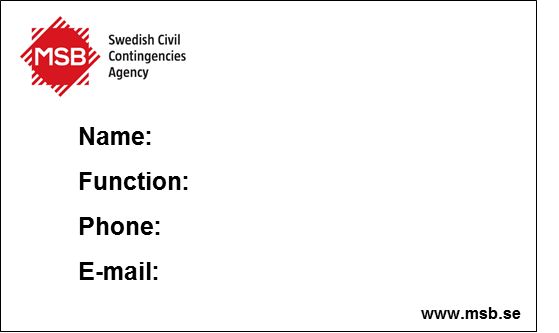 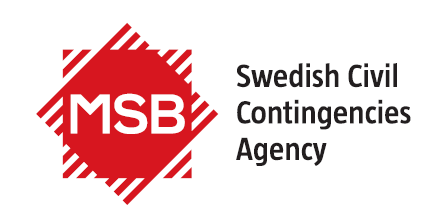 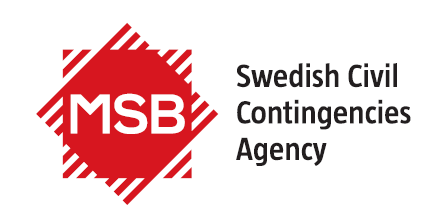 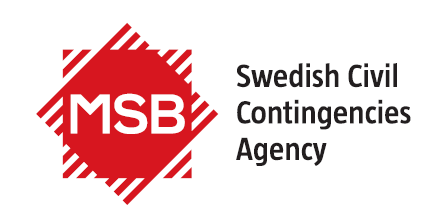 Name:
Function:
Phone:
E-mail:
Name:
Function:
Phone:
E-mail:
Name:
Function:
Phone:
E-mail:
www.msb.se
www.msb.se
www.msb.se